Муниципальное бюджетное дошкольное образовательное учреждение
города Иркутска детский сад «Сказка»
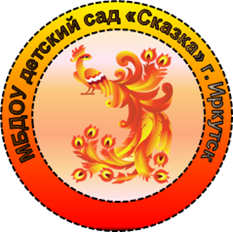 Игра: 
«Закончи предложение»
Растения луга и сада. Цветы
для детей 3 - 4 лет
Автор: 
учитель-логопед Огнева Любовь Васильевна
Задачи: 
1.Закрепить названия цветов: одуванчик, ромашка, лютик, клевер.
2.Упражнять в употреблении форм единственного и множественного числа имен существительных: лист-листья, одуванчик-одуванчики, ромашка-ромашки, лютик-лютики.
3. Упражнять в употреблении форм единственного и множественного числа глаголов: собирает, собирают.
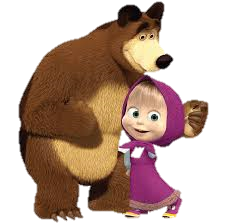 Ход игры :
Взрослый читает задания и нажимает на кнопку                     .
Ребенок называет предложение в соответствии с картинкой, на которую показывает стрелка.
Старт/Стоп
Назови, что это?
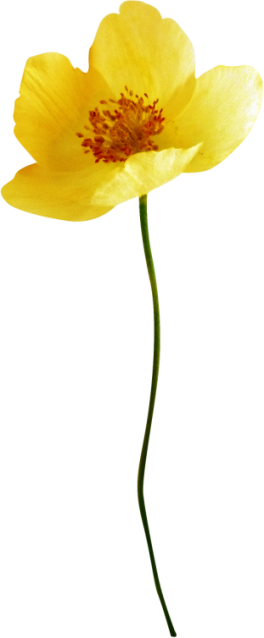 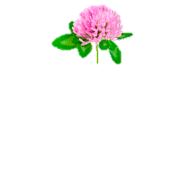 Это…
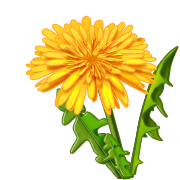 Старт/Стоп
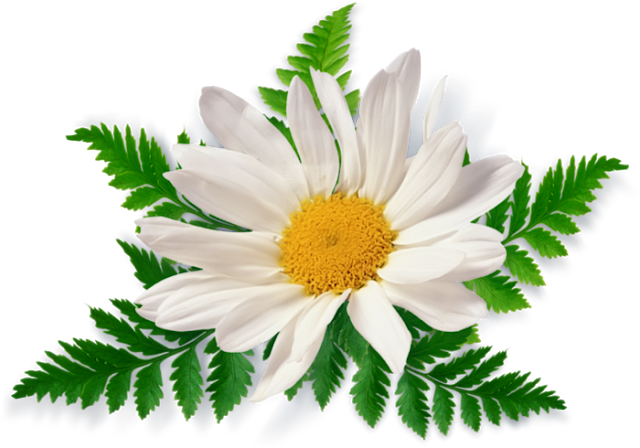 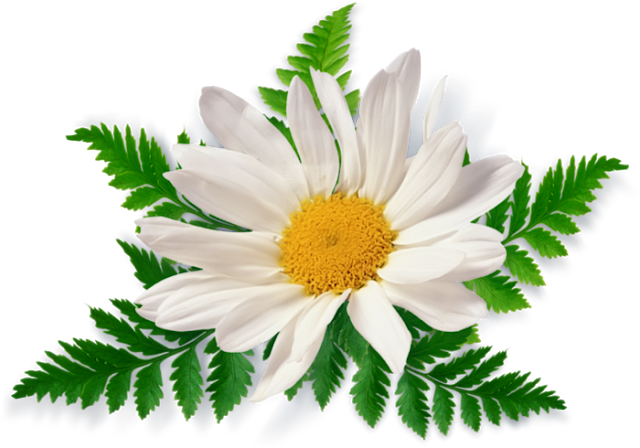 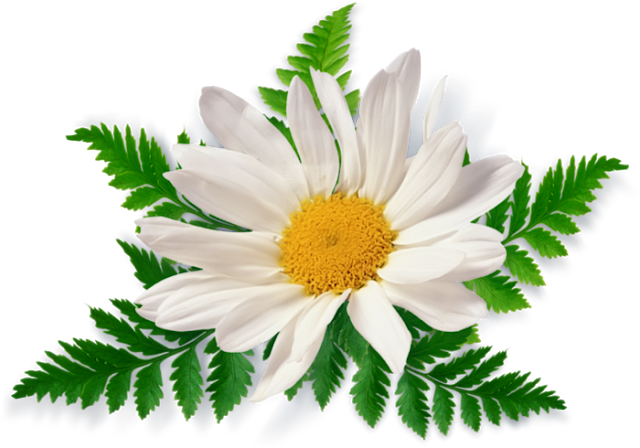 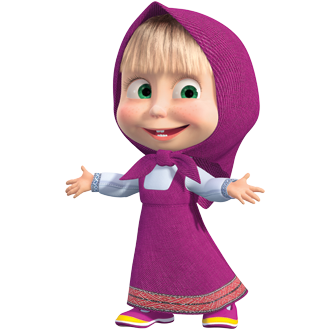 Закончи предложения
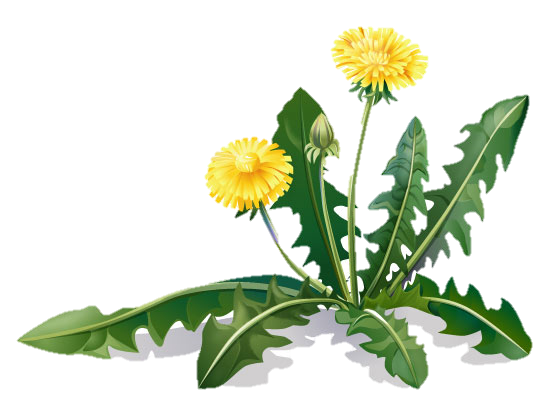 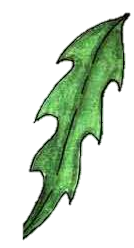 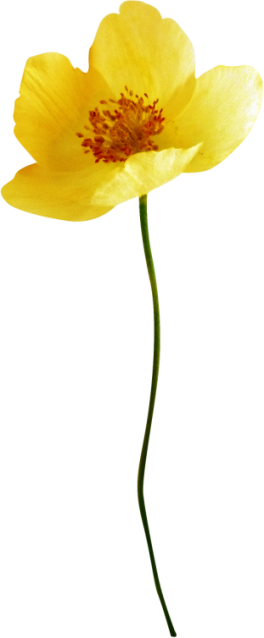 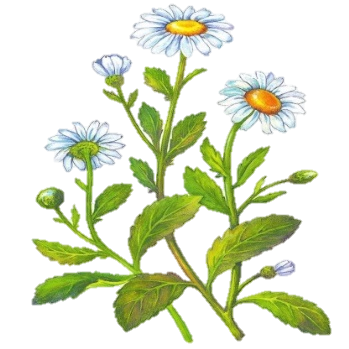 Маша собирает ….
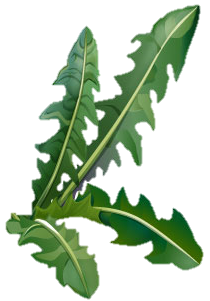 Старт/Стоп
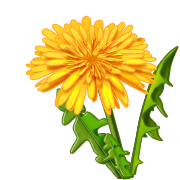 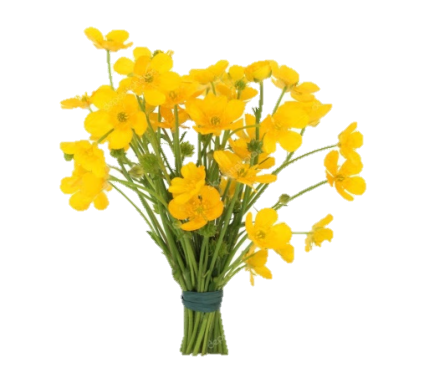 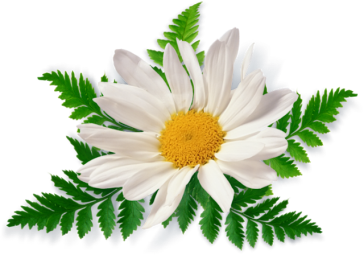 Закончи предложения
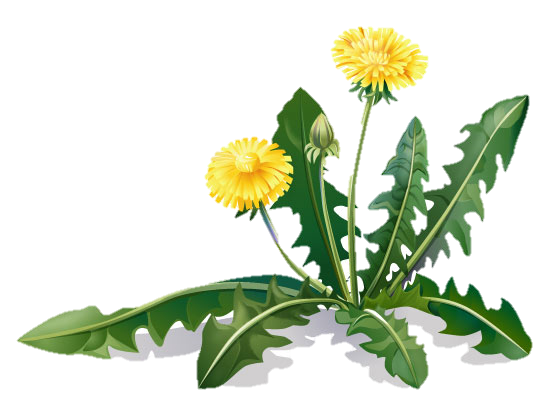 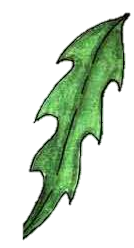 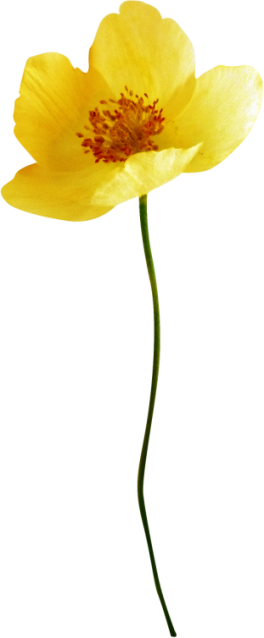 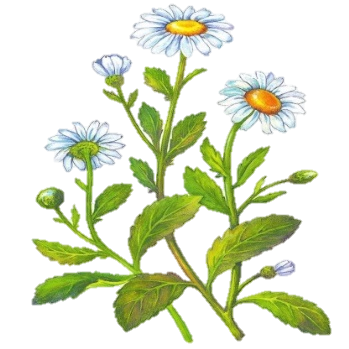 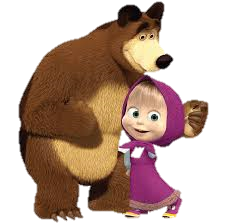 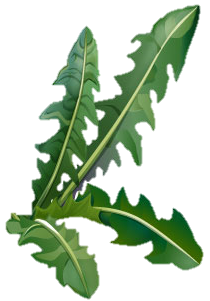 Старт/Стоп
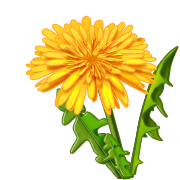 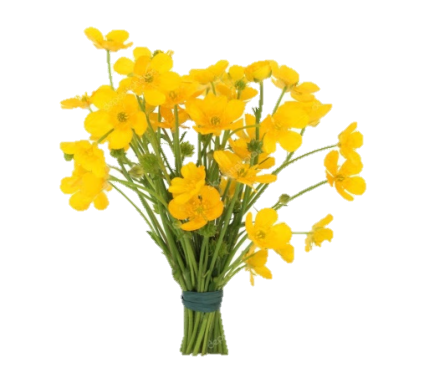 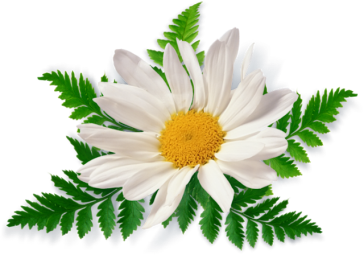 Маша и Медведь собирают ….